Порівняння текстів з оманливою та правдивою інформацію. Пошук хибних висловлювань у текстах
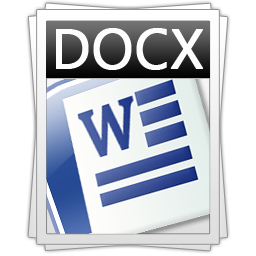 Урок 28
Порівняння інформації
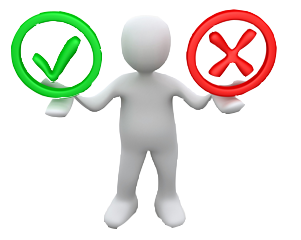 Правдива і хибна  інформація
Назвіть правдива 
чи хибна інформація
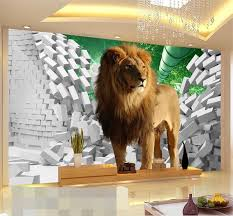 Один із учнів 
на уроці похвалився, 
що у нього вдома у кімнаті
живе величезний живий лев.
Чи правдива це інформація?
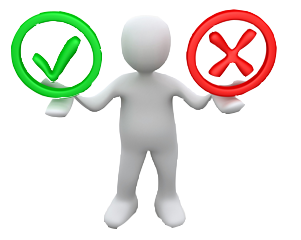 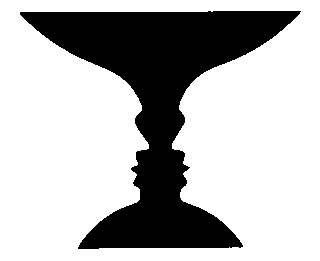 Розглянемо малюнок. Хто на ньому зображений (або що)?
Чарівна молодиця чи жахлива стара?
Ваза чи два обличчя, 
  обернені одне до одного?
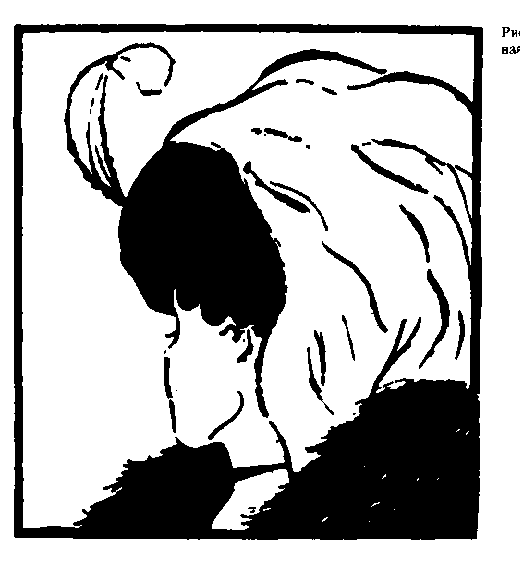 (Едгар Рубін, психолог з Данії)
(Американський психолог Е. Дж. Боринг. “Неоднозначна теща”)
Чи можливо точно визначити, чиє це зображення?
Пошук в тексті
Пошук і заміну фрагментів тексту можна здійснювати автоматизовано. Для цього використовується група інструментів Редагування на вкладці Основне (Главная).
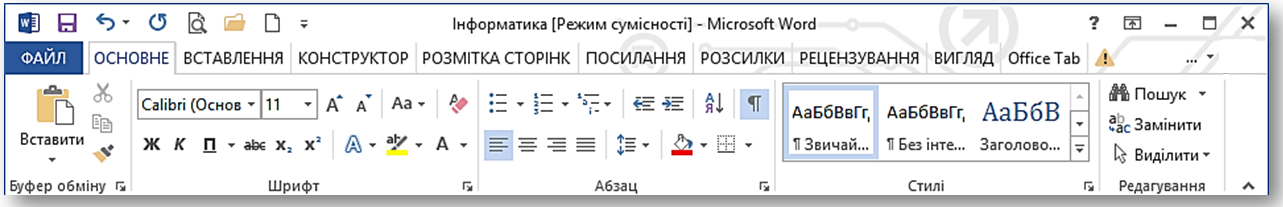 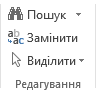 .
Пошук в тексті
Пошук і заміну фрагментів тексту можна здійснювати МS Word 2003. Для цього використовується група інструментів Замінити з меню Правка.
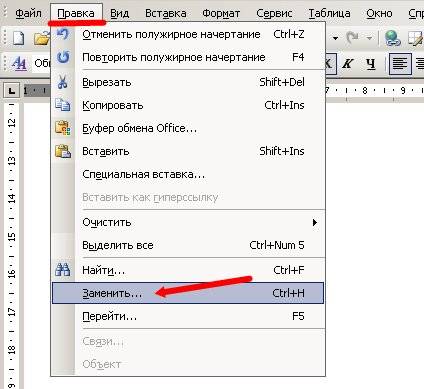 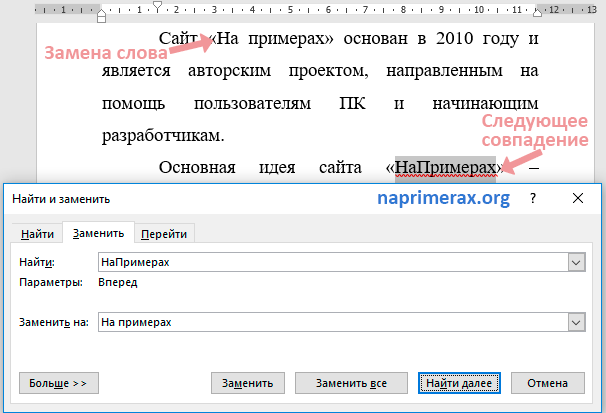 Пошук в тексті
Для пошуку потрібного фрагмента тексту в документі слід виконати вказівку Пошук. У полі пошуку панелі Навігація потрібно ввести шукану фразу, наприклад, інформатика.
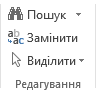 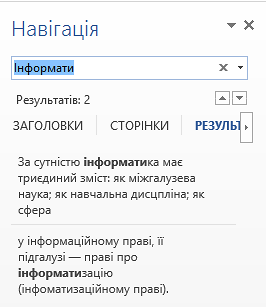 Заміна фрагментів тексту
Установити текстовий курсор на початок документа або в місце, починаючи з якого необхідно шукати слово, що його слід замінити.
Виконати вказівку Замінити за допомогою однойменного інструмента.
У діалоговому вікні Пошук і замінювання в поле Знайти ввести слово, яке необхідно шукати в документі, та в поле Замінити на ввести слово, на яке необхідно замінити
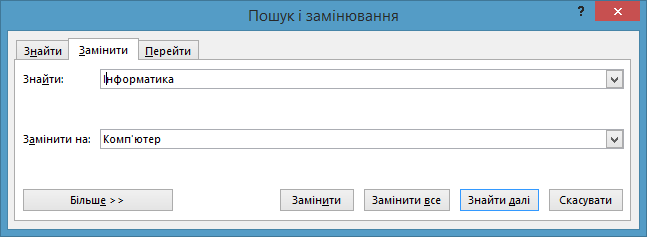 Повторюємо
Введення тексту з клавіатури
Об’єднання, розбиття тексту на абзаци
Копіювання фрагментів тексту
Текстовий
процесор
Видалення, переміщення фрагментів тексту
Виправлення помилок
Алгоритм опрацювання текстового документа
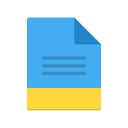 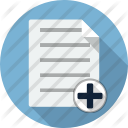 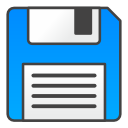 Запитання і завдання
Як порівняти тексти в двох документах?
Як ввімкнути режим читання в текстовому редакторі?
Як здійснити пошук тексту в текстовому редакторі?
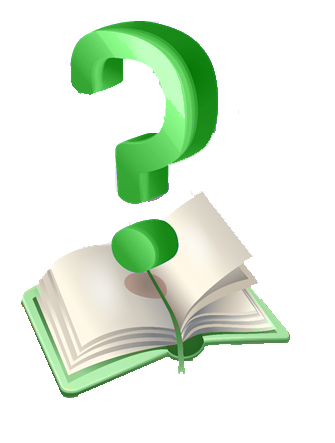 Запитання і завдання
Визнач порядок дій в алгоритмі редагування текстових документів. Запиши номери дій, що відповідають правильній послідовності.
Зберегти результати роботи.
4
2
Відкрити документ.
Завантажити текстовий процесор.
1
Увести необхідні зміни до текстового документа.
3
Запитання і завдання
Позначте операції, які можна виконувати над текстовим документом у текстовому процесорі.
виконання громіздких обчислень
вставка малюнків, формул, таблиць
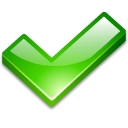 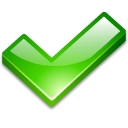 створення презентацій
форматування тексту
збереження документа у файлі
створення комп'ютерних програм
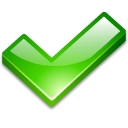 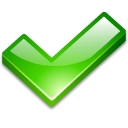 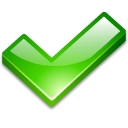 друкування документа
редагування тексту
прослуховування аудіозаписів
уведення тексту з клавіатури
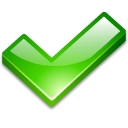 Фізкультхвилинка
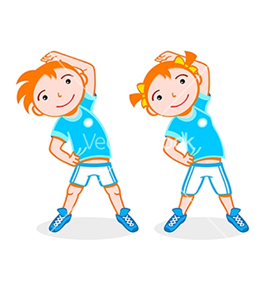 Хто ж там, хто ж там вже стомився
І наліво похилився?
Треба дружно всім нам стати,
Фізкультпаузу почати.	
Руки в боки, вгору, вниз,
Раз, два, три – не помились.
Руки вгору, руки в боки
І зроби чотири кроки. 
Вище руки підніми
І спокійно опусти. 
Плесніть, діти кілька раз 
За роботу – все гаразд.
Працюємо за комп’ютером
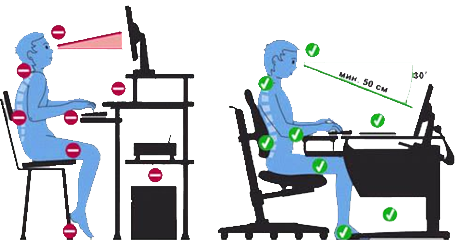 Дякуюза увагу!!!
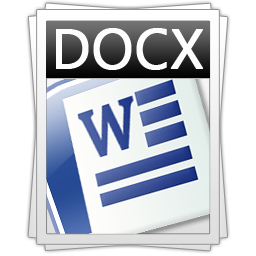 Урок 28